План по доходам городского округа Нижняя Салда,  полугодие  
2023 года, тыс. руб.

Всего доходов : 738 428,0 тыс.руб.
Исполнение по доходам городского округа Нижняя Салда  
за полугодие 2023 года, тыс. руб.
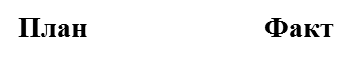 План по расходам бюджета городского округа Нижняя Салда, полугодие  
  2023 года, тыс. руб.

Всего расходов: 816 293,0 тыс.руб.
Исполнение по расходам бюджета городского округа Нижняя Салда  
за полугодие 2023 года, тыс. руб.
План                        Факт